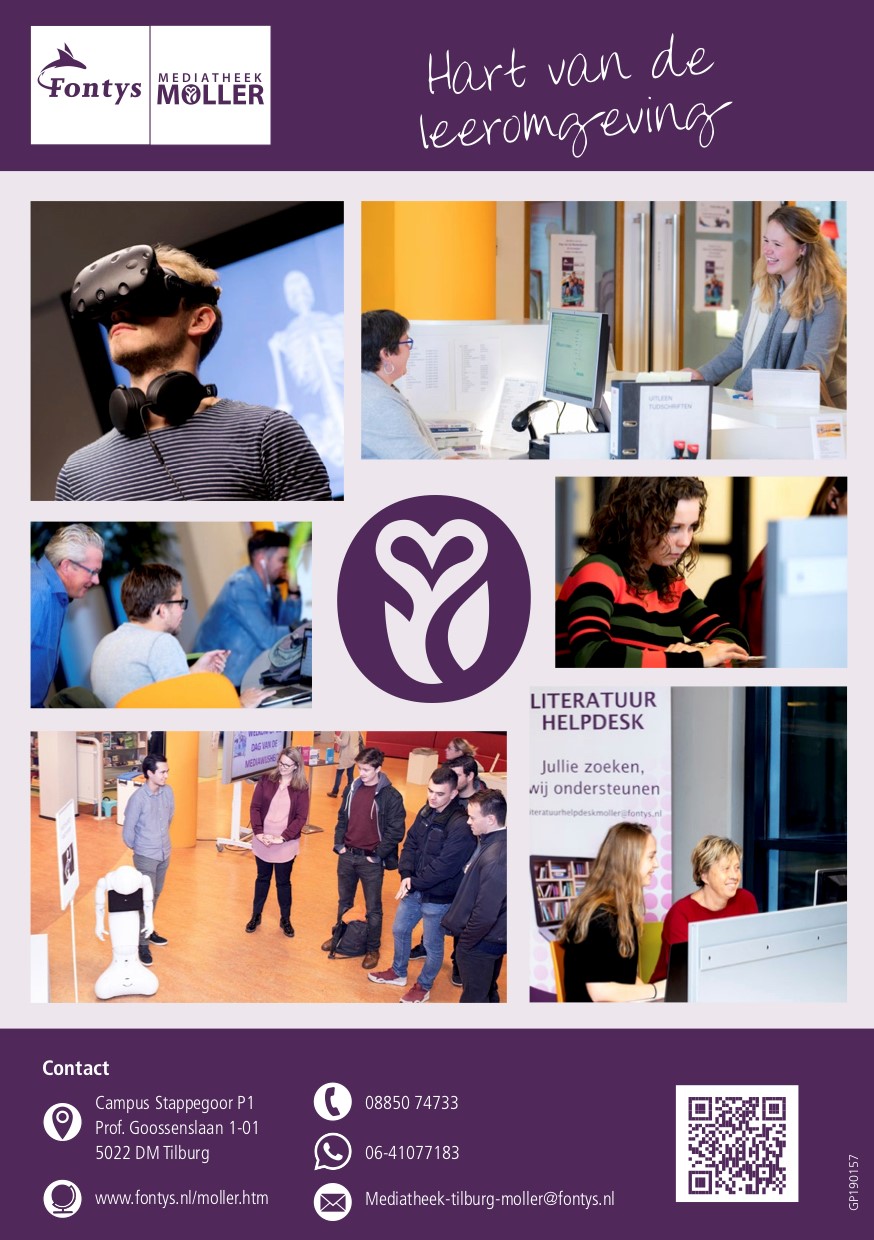 Workshop Informatievaardigheden

Pedagogiek
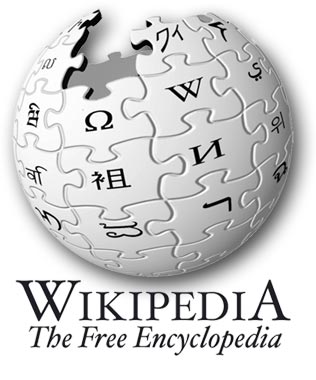 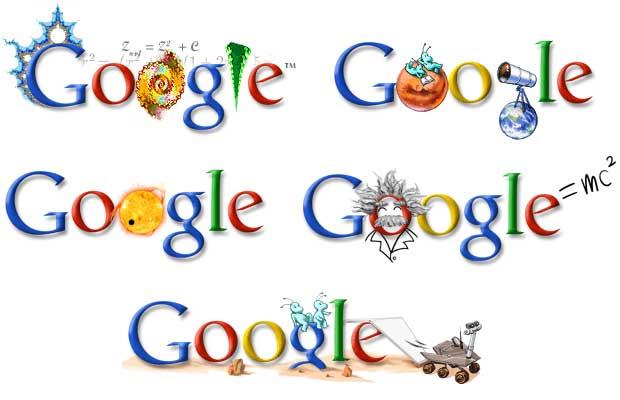 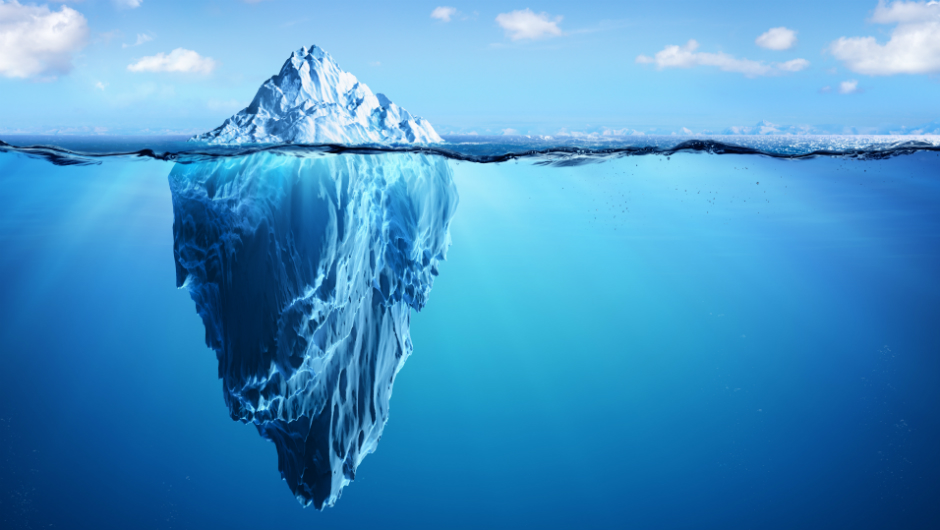 Visible web of surface web
Deep web
(Niét hetzelfde als Dark web)
3
Weet wat je zoekt
Periode
Taal
Geografie
Type document
Niveau

  Dan weet je ook beter wat je níet zoekt.
4
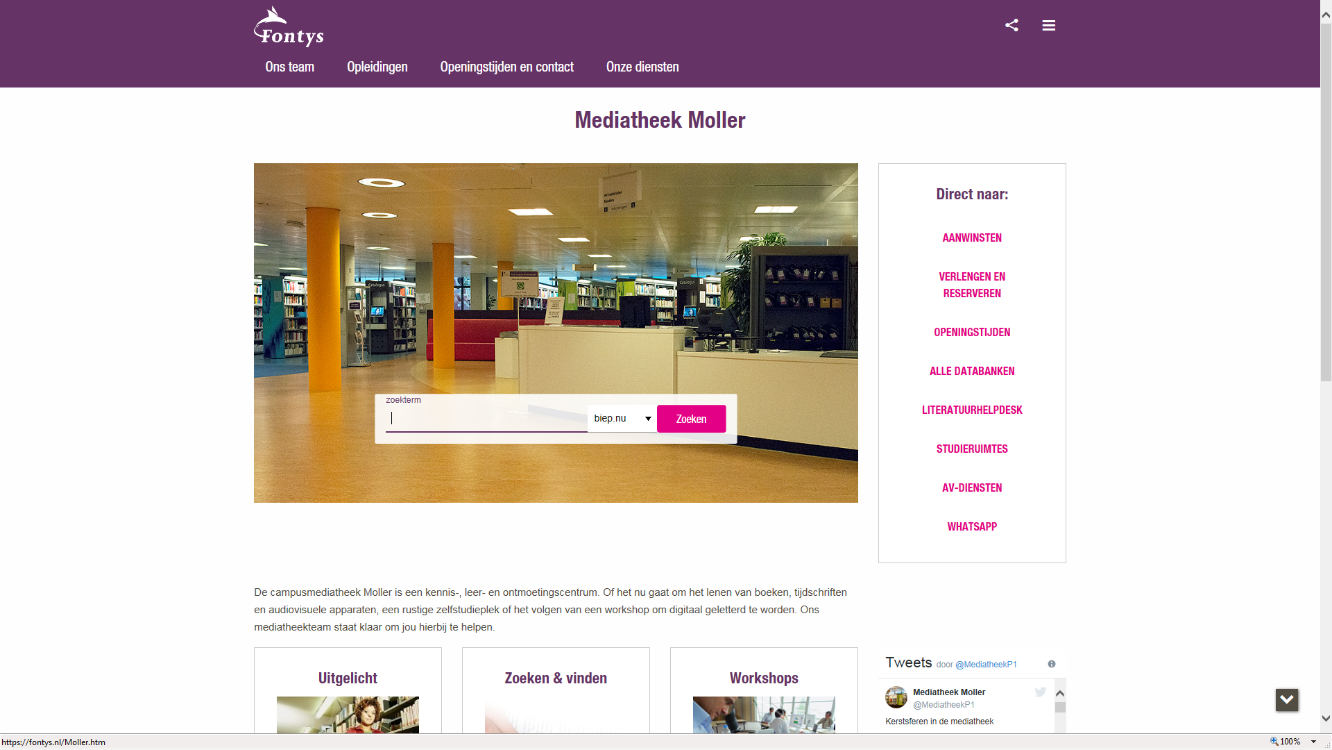 http://fontys.nl/moller.htm

Betrouwbare informatie;
Vakspecifieke informatie; 
Informatie op HBO- en wetenschappelijk niveau;
Betaalde informatie binnen Fontys vrij toegankelijk.
https://edu.nl/cuh3w

Wikiwijs Informatievaardigheden 1 Educatie
Moller 
- Online omgeving voor zelfstandig verwerken
- Gezamenlijke nabespreking en vragensessie
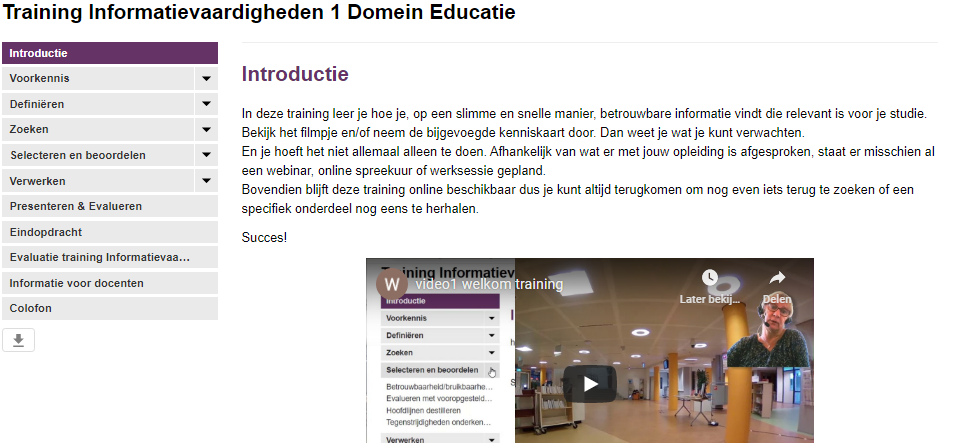 Literatuurhelpdesk
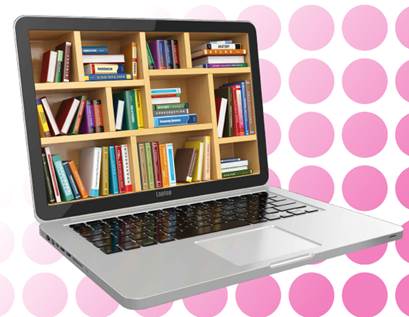 Jullie zoeken
		Wij ondersteunen



literatuurhelpdeskmoller@fontys.nl
7